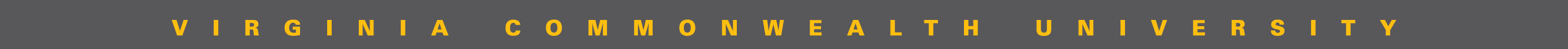 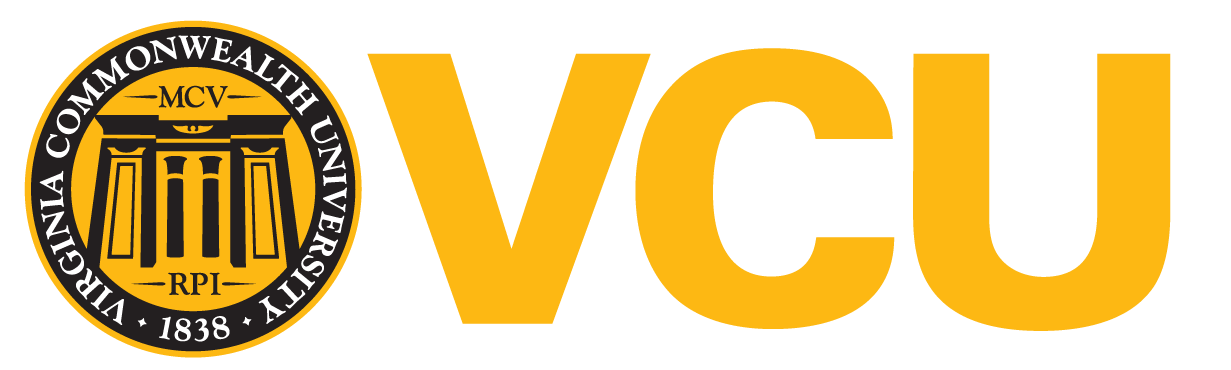 Center for the Study of Biological Complexity
Targeting Cancer Metastasis Through Inhibiting Crucial Metabolic Enzyme
Lucas Rizkalla
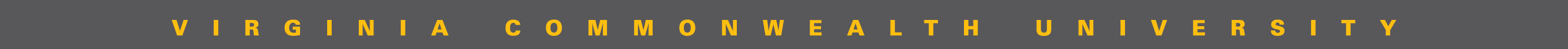 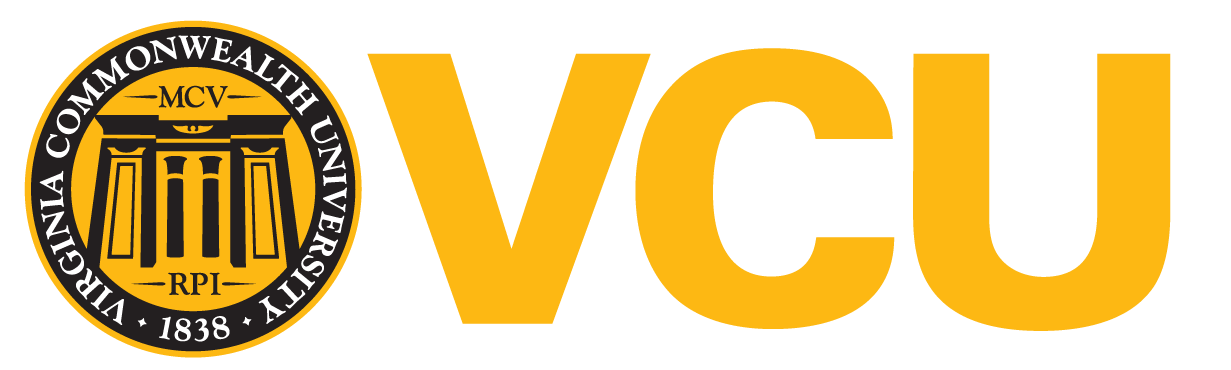 Center for the Study of Biological Complexity
What are some limitations to current cancer therapies?
Drug resistance


Toxicity to healthy cells


Metastasis
Responsible for 90% of cancer mortality!
[Speaker Notes: Cancer no longer responsive to chemotherapy
Difficult to target just cancer cells]
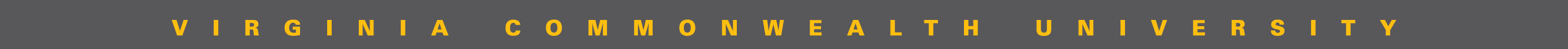 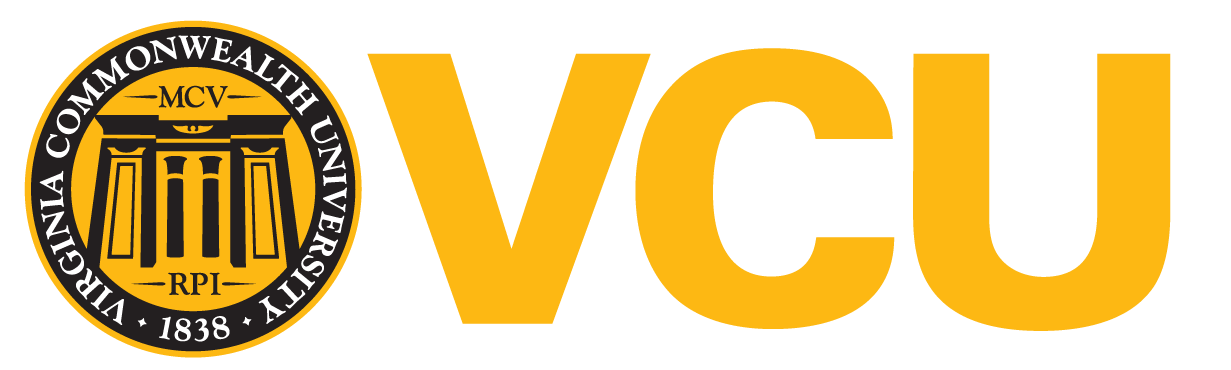 Center for the Study of Biological Complexity
How does cancer become metastatic?
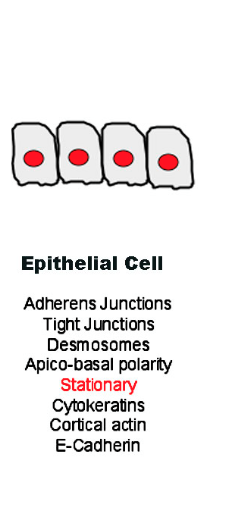 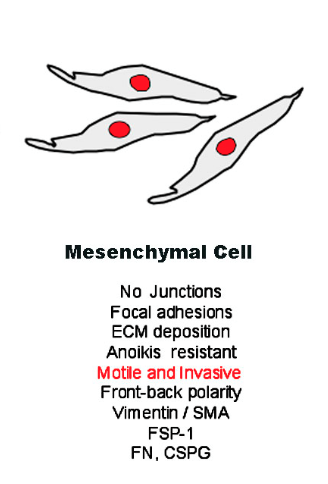 Stationary
Motile and Invasive
Figure 2. The metastable cell phenotype. Lee et al. (2006)
Figure 2. The metastable cell phenotype. Lee et al. (2006)
Target transition through inhibiting cancer cell metabolism
[Speaker Notes: How does cancer become metastatic? Undergoes specific cell-type transition called epithelial-mesenchymal transition. Epithelial cells are more stationary while mesenchymal cells have more motile and invasive properties, able to travel throughout the body and differentiate improperly. Reversing this transition is crucial to prevent metastasis and stop cell proliferation]
Cancer Cell
glucose
 
 
 
 

pyruvate
Normal Cell
glucose
 
 
 
 

pyruvate
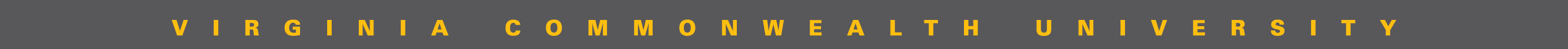 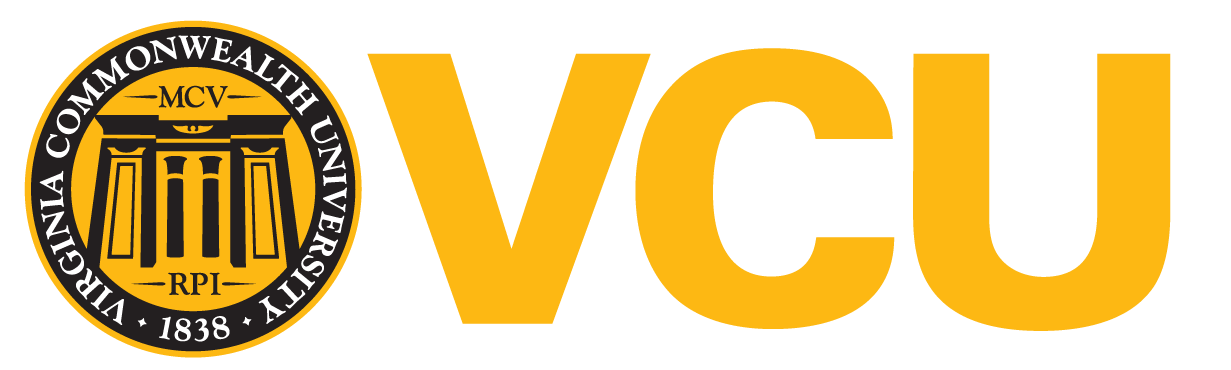 Center for the Study of Biological Complexity
Why target cancer metabolism?
PDH
PDH
biosynthesis
lactate
PDK
acetyl-CoA
acetyl-CoA
metastasis
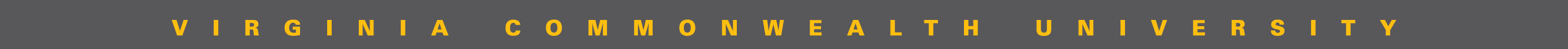 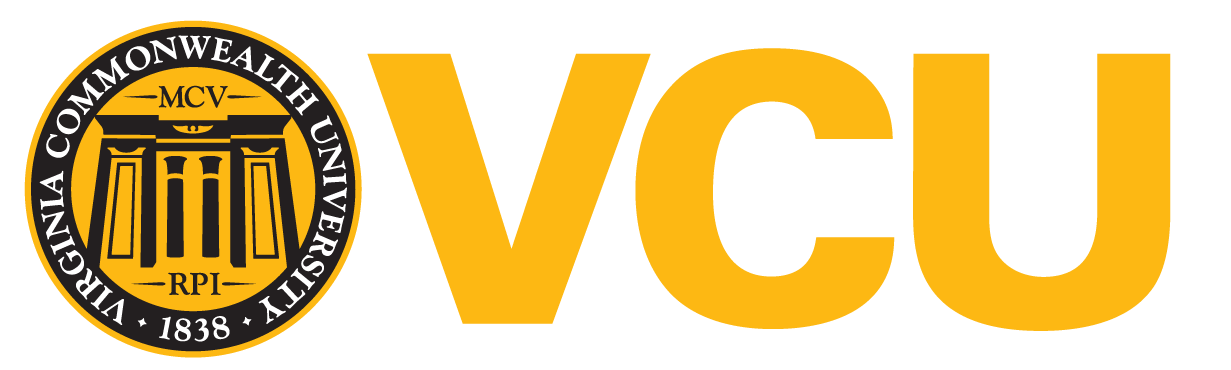 Center for the Study of Biological Complexity
Goal: Inhibit PDK1 to Induce Mesenchymal-Epithelial Transition
Zhang et al. (2016): PDK1 inhibition
	Inhibitors specific to PDK1
	Measured metabolic output
	PDK1 successfully inhibited
Taikashi et al. (2016): Cell-type transition
Introduced reprogramming factors
Measured expression of signature genes
Successful mesenchymal-epithelial transition
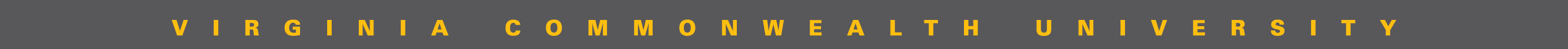 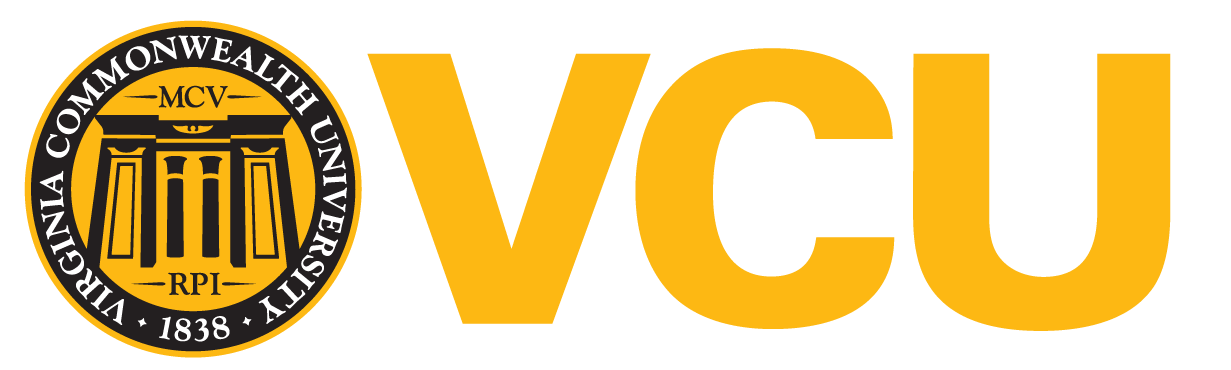 Center for the Study of Biological Complexity
Real-time qRT-PCR
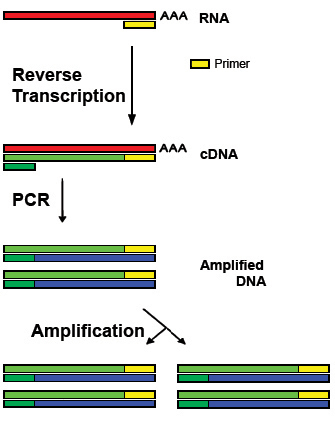 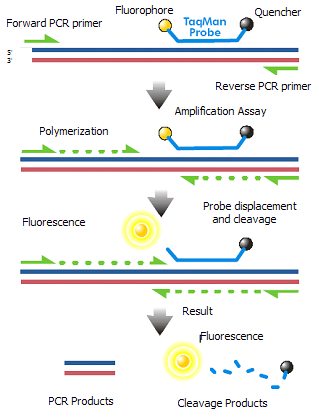 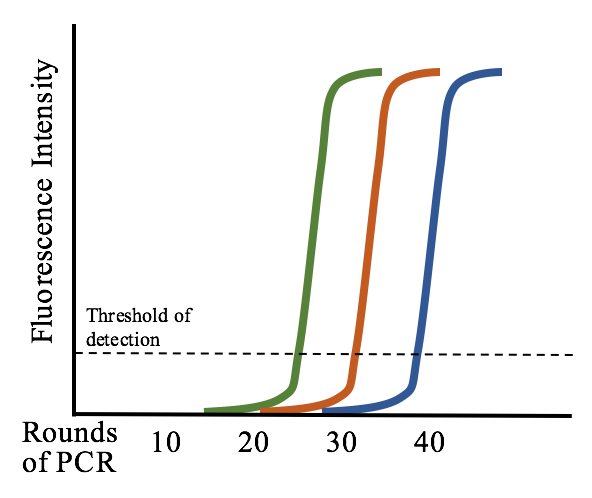 https://en.wikipedia.org/wiki/Reverse_transcription_polymerase_chain_reaction
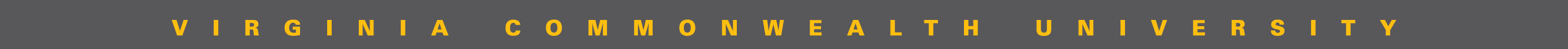 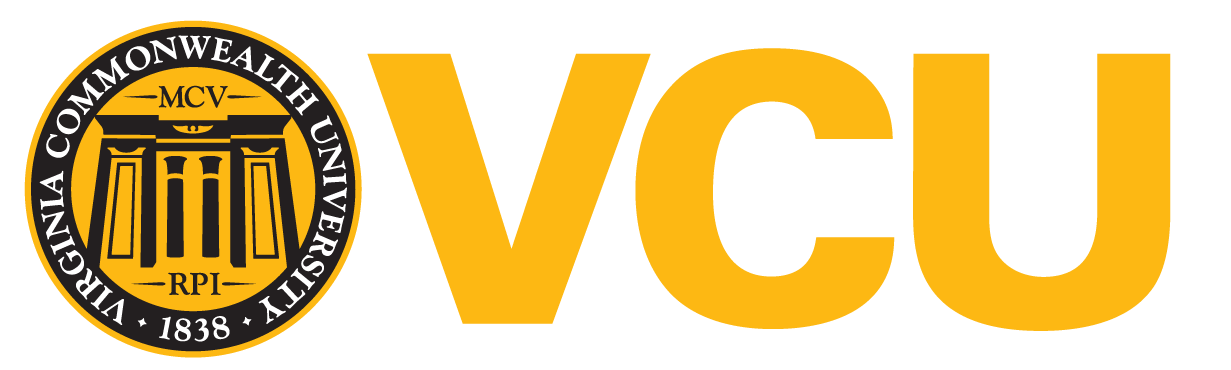 Center for the Study of Biological Complexity
Will inhibiting PDK1 induce a mesenchymal-epithelial transition?
Induce cancer cell (HPDAC) to mesenchymal cell type
Add fixed amount glucose

Measure basal expression of signature genes

Introduce known PDK1 inhibitor
Add fixed amount glucose

Measure expression of signature genes
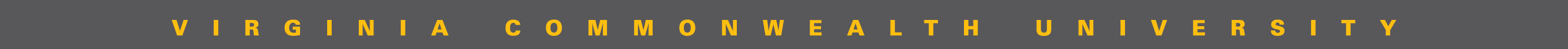 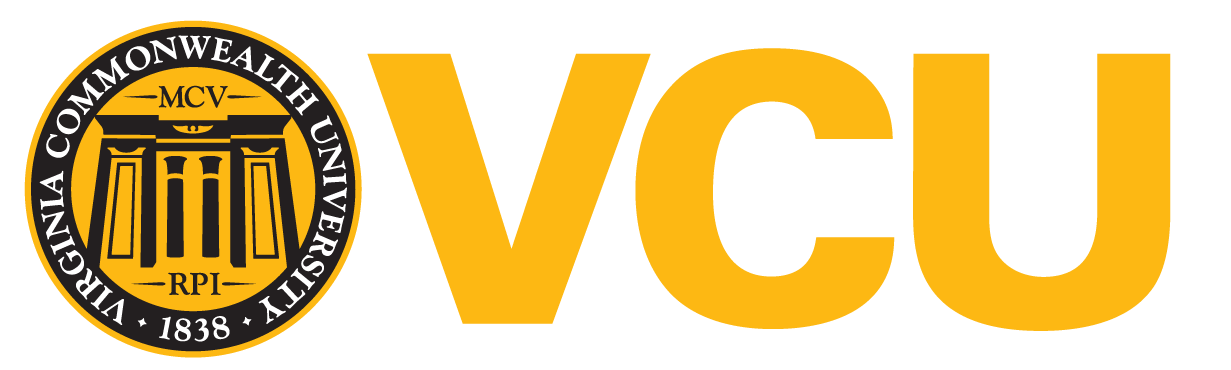 Center for the Study of Biological Complexity
What will the results indicate?
Inhibition Successful in Inducing MET
Inhibition Not Successful in Inducing MET
Mesenchymal
Glycolysis
TCA
Glycolysis
Epithelial
TCA
No change in epithelial/mesenchymal
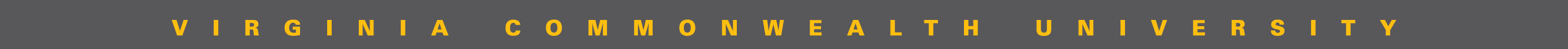 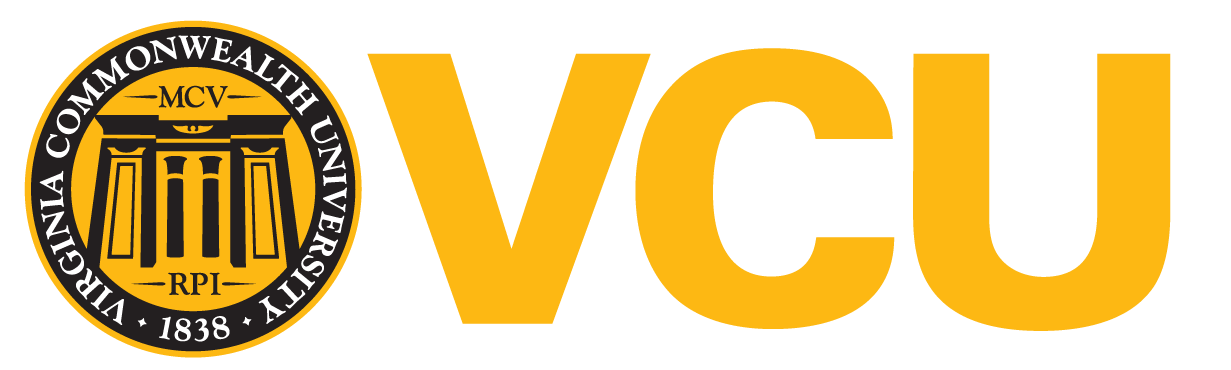 Center for the Study of Biological Complexity
Potential results of real-time qRT-PCR
Control
Expected
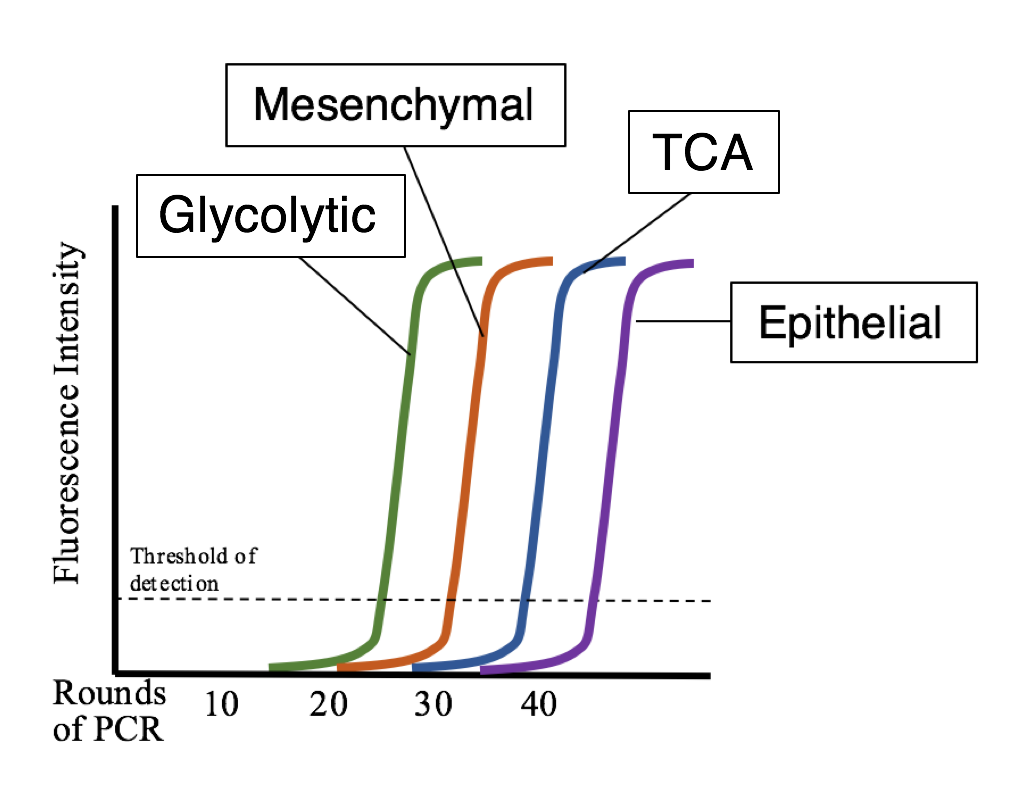 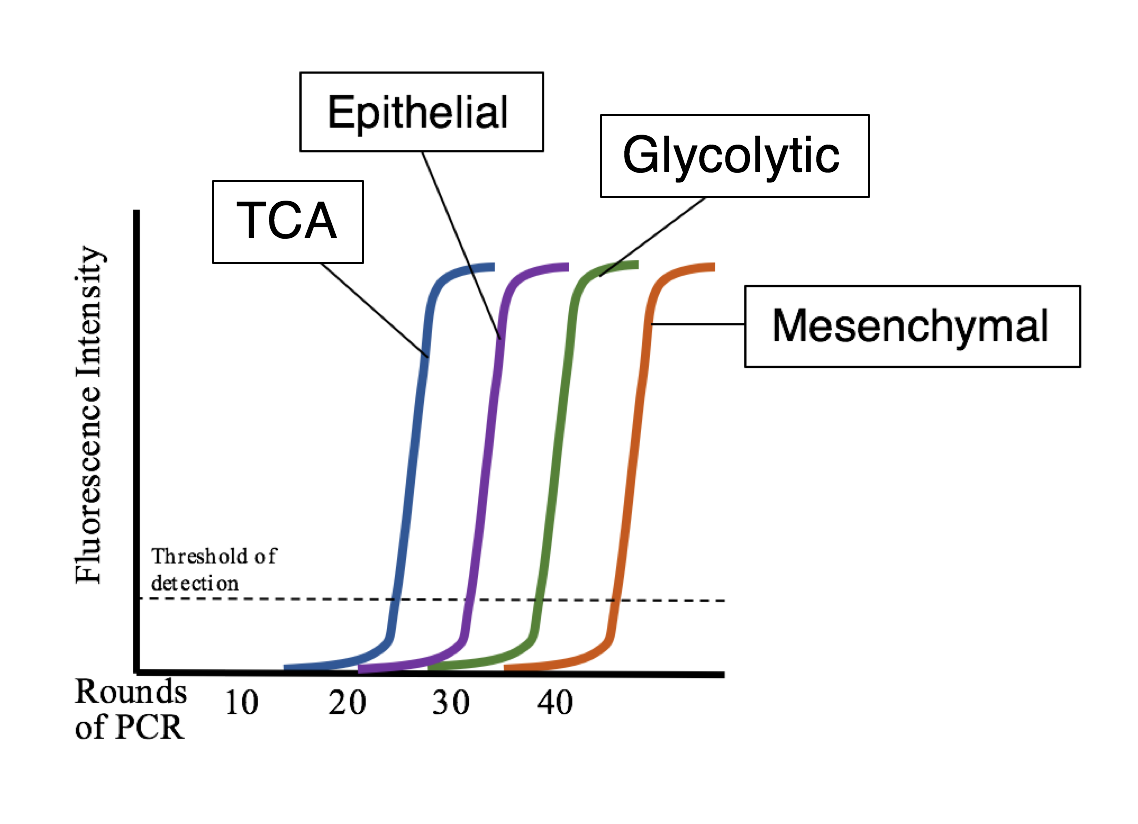 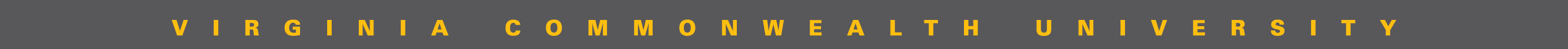 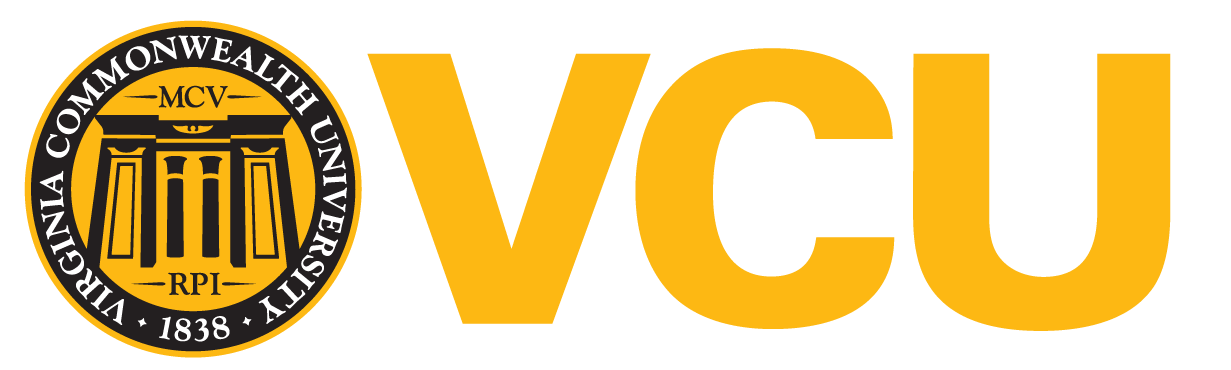 Center for the Study of Biological Complexity
Given the expected results:
PDK1 inhibition correlated to inducing mesenchymal-epithelial transition

Alternative results?
Problem with qRT-PCR

No correlation

No PDK1 inhibition

Apoptosis
Rerun
Confirm with different signature genes
Western blot for inhibition assay
Wouldn’t be bad
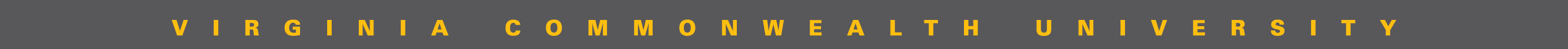 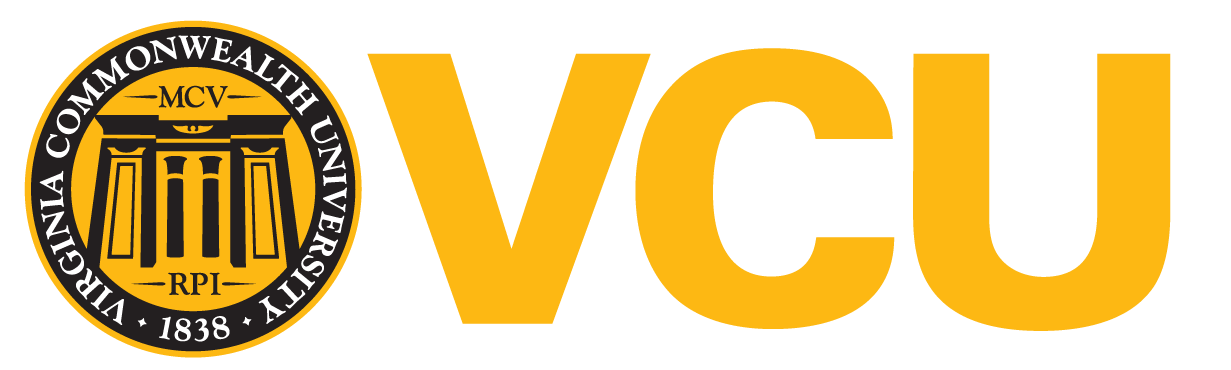 Center for the Study of Biological Complexity
How will this research help?
Progress research in reversing metastasis

Novel anticancer therapy!
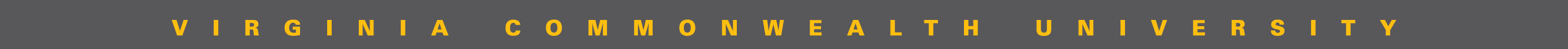 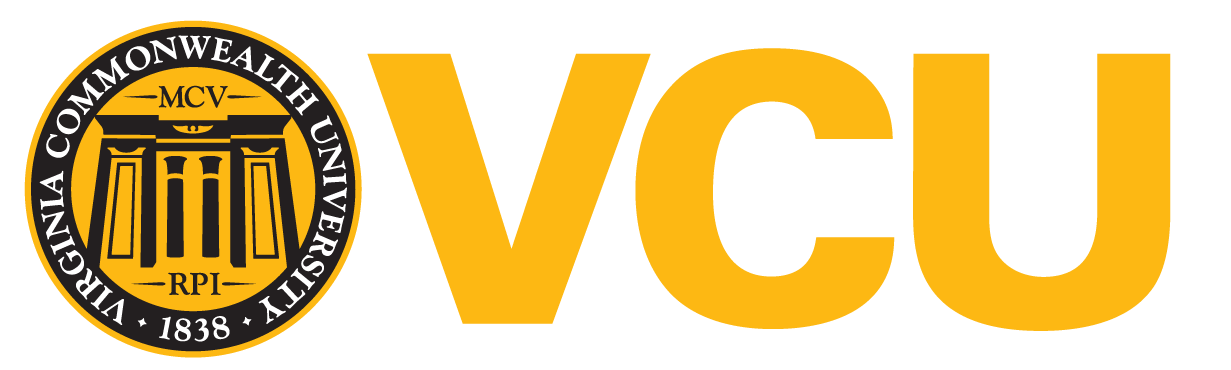 Center for the Study of Biological Complexity
Questions?